Using Markdown & Free Tools to Write, Publish, & Share an Open-Source Scientific Writing Guide
Dan Johnson
Wake Forest University
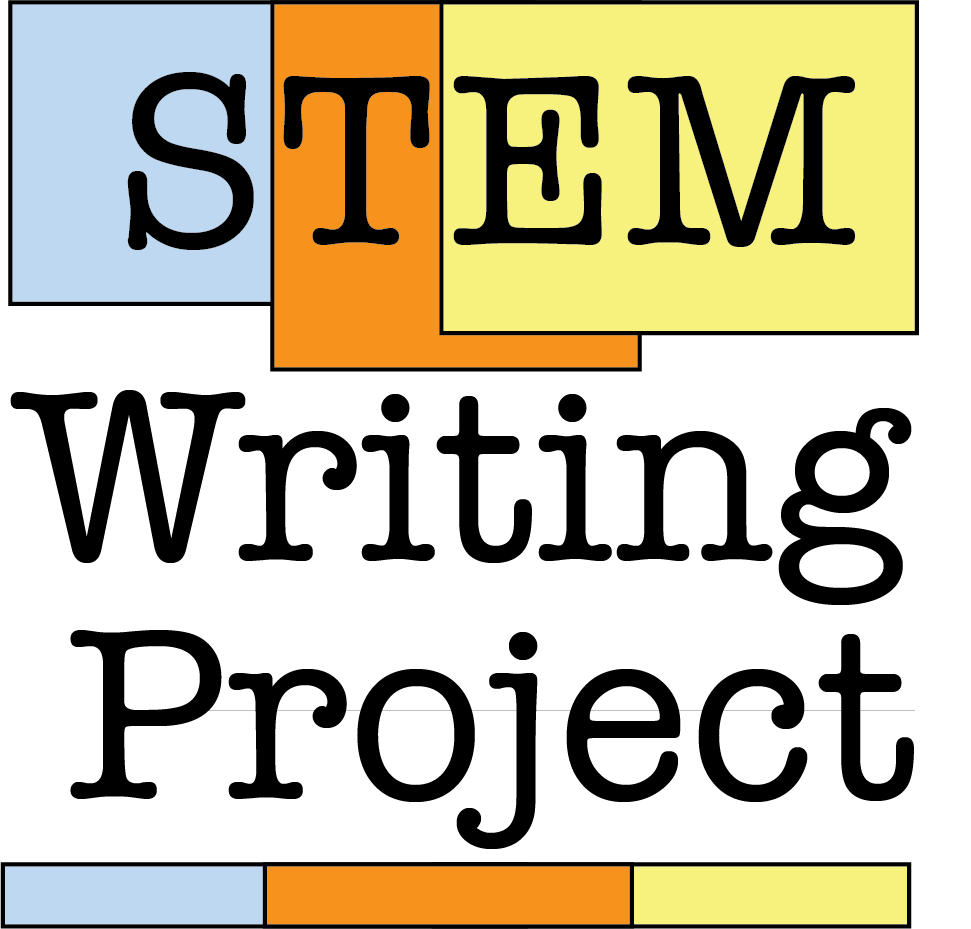 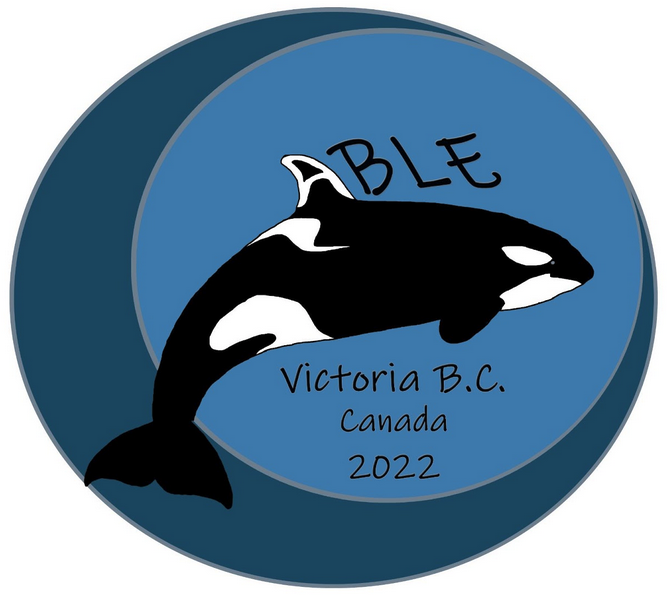 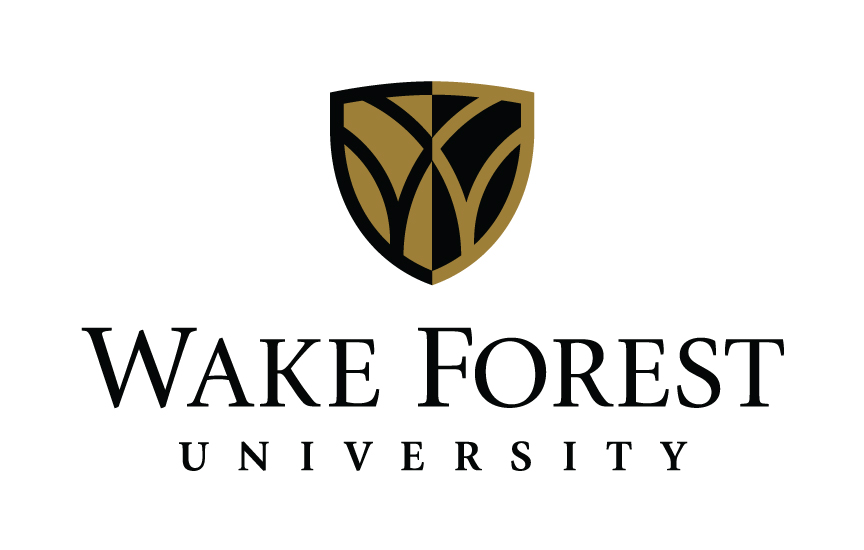 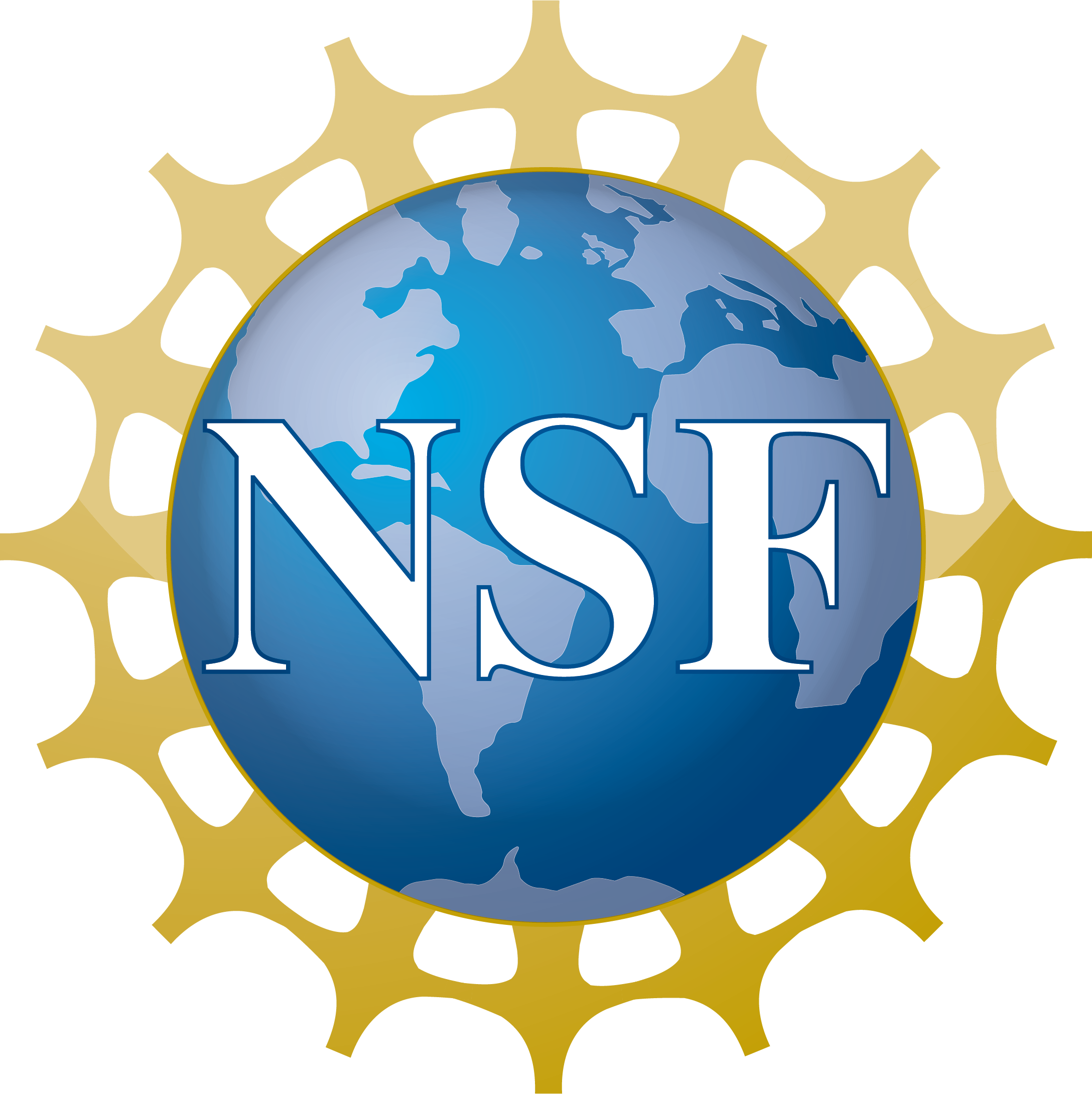 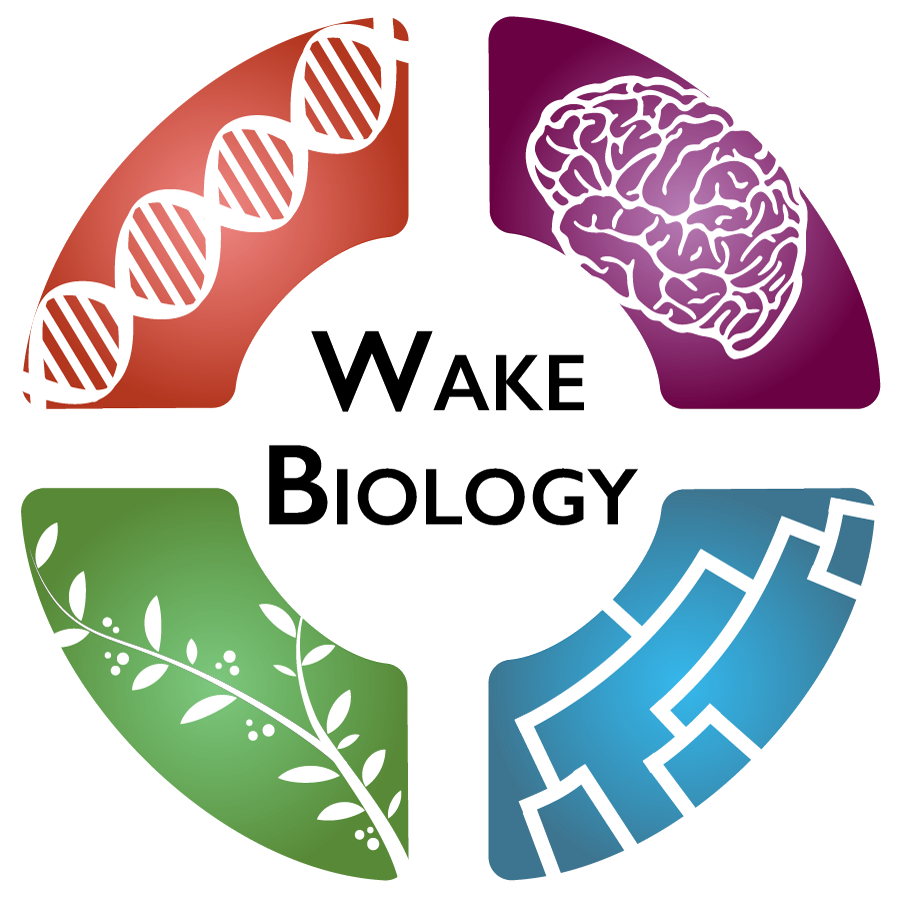 [Speaker Notes: 1920 x 1080]
Goals & Outline for Today
QUICK tour of SEM, goals for our Resource Guide
Download Guide from GitHub
Identify missing resources to add
Create multi-platform documents in Markdown
Use R Studio, free tools to convert Markdown to other formats 
Turn simple Markdown documents into complex books and manuals
Build lists of suggested additions to the Guide, your questions; tips for Zoomifying workshops
Tell the Truth…Is THIS Your Reality?
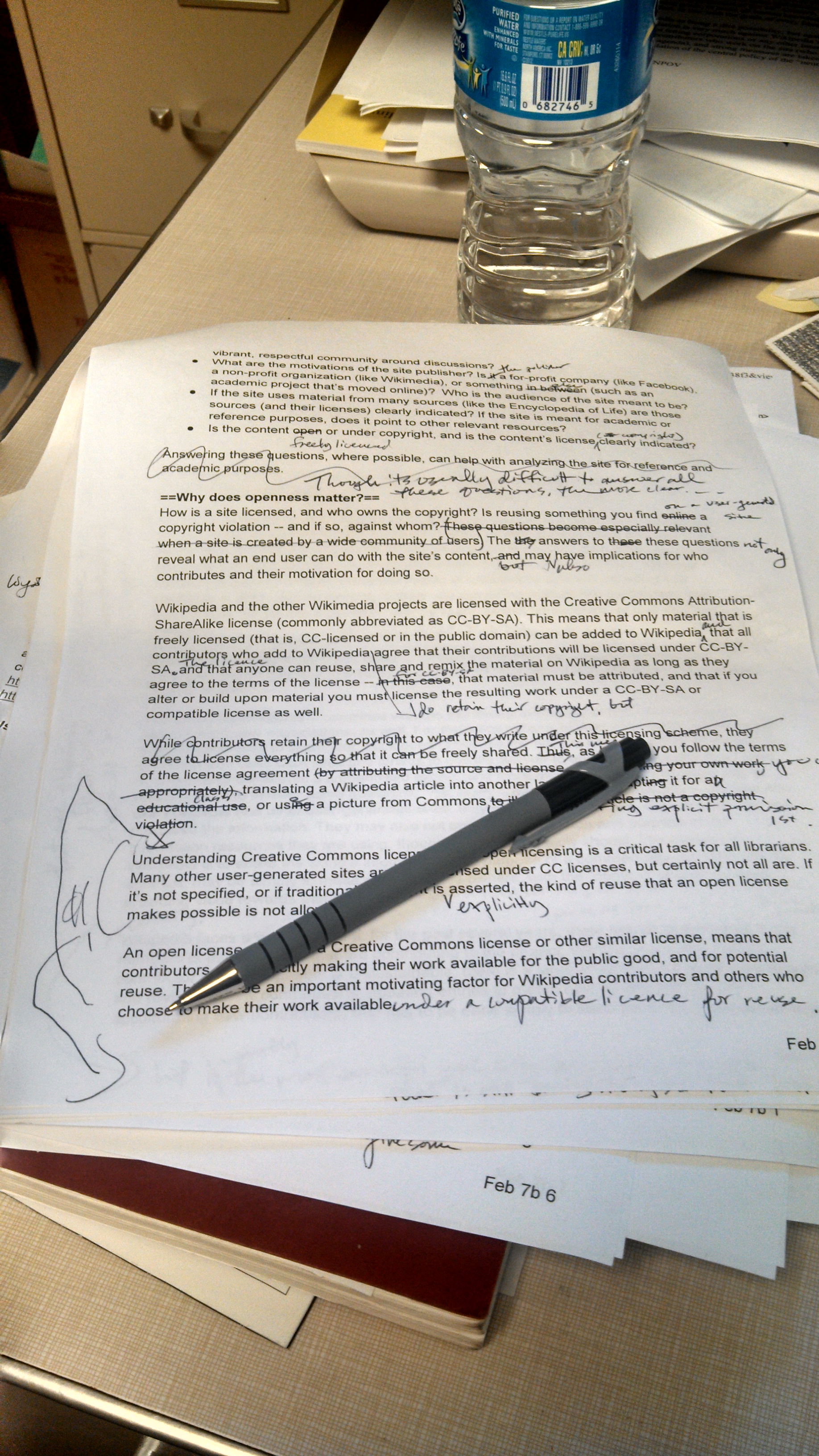 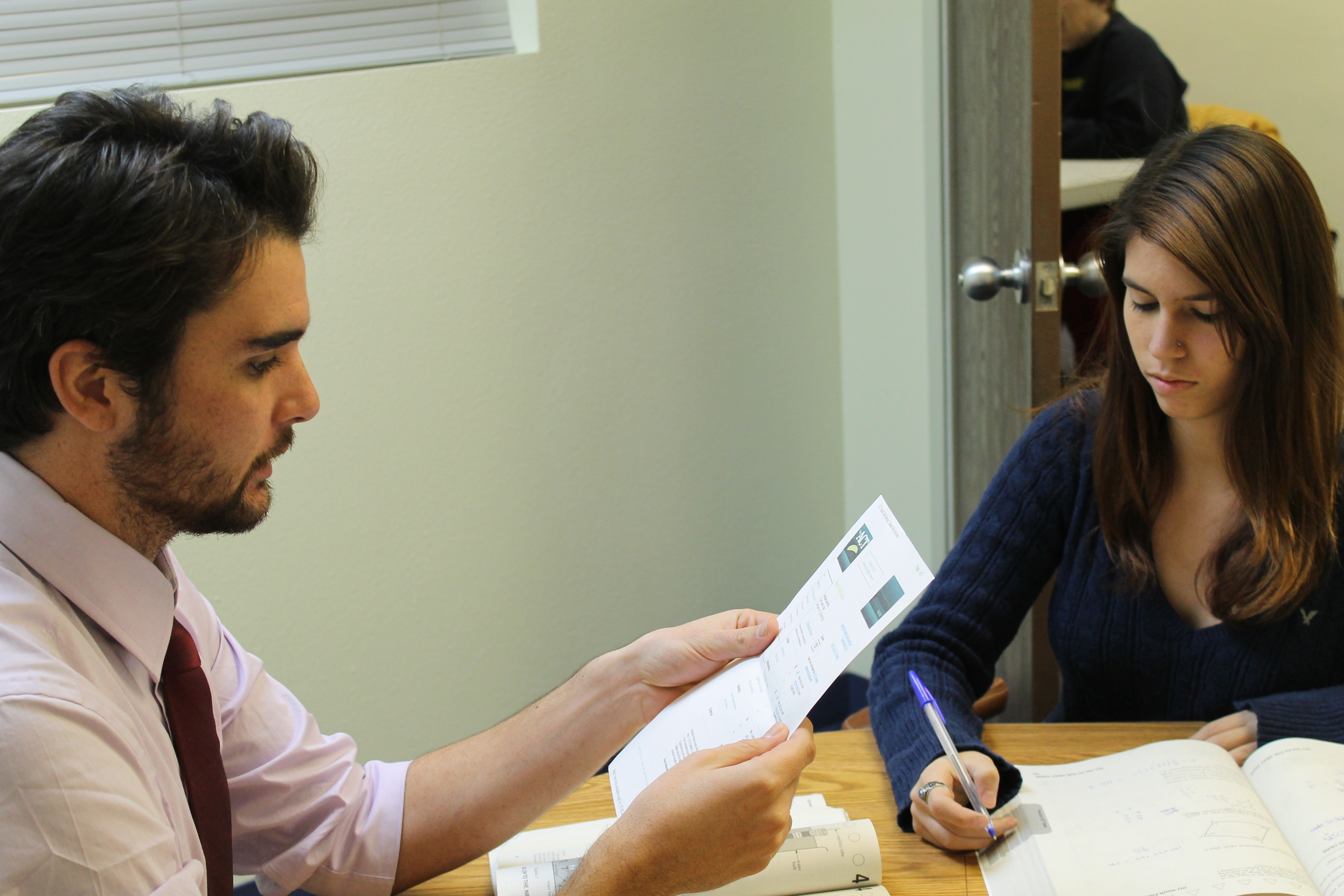 …Or Is THIS Closer to Your Reality?
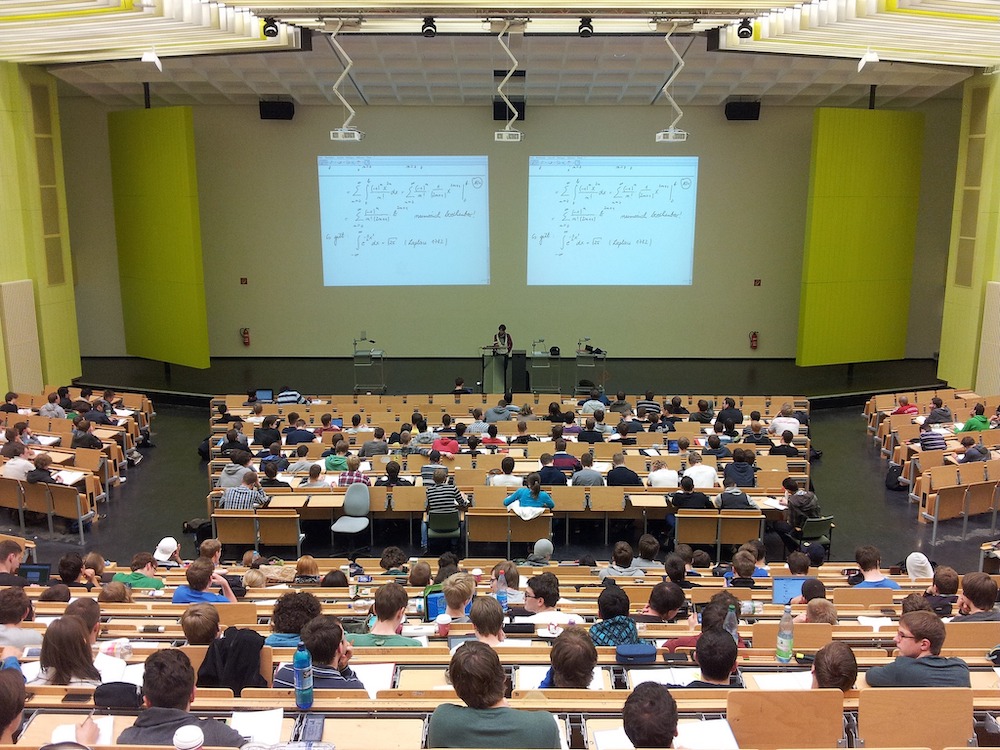 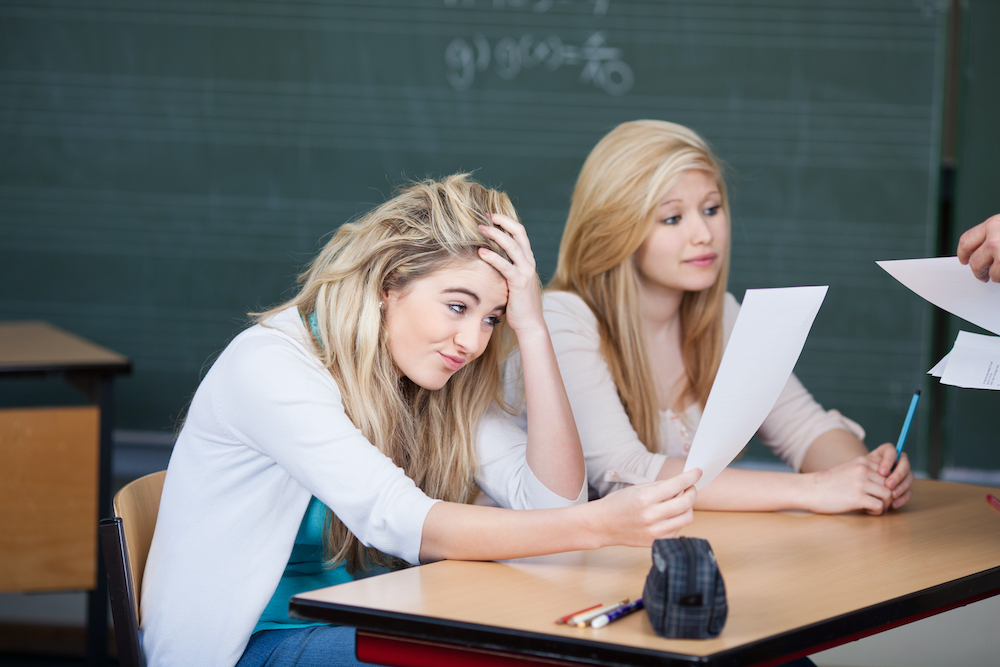 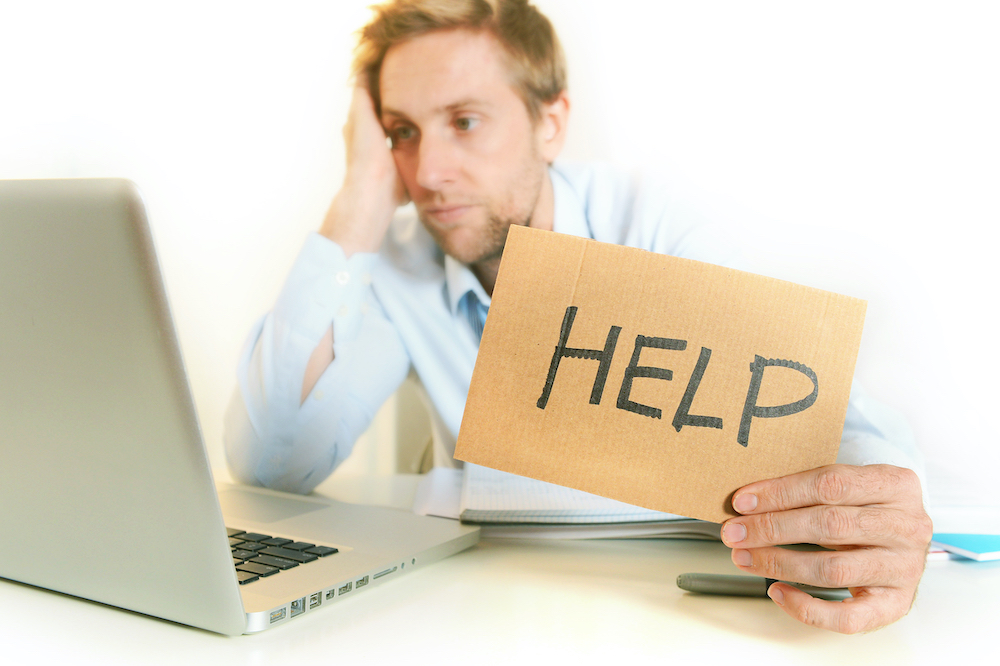 How STEM Teaches Writing is NOT How Pros Do It
Our Approach: Six Elements Model (SEM)
Adapt WAC/WID practices to STEM’s reality
Improve on what works
Remove what doesn’t
Leverage data science, computational methods 
Make student experience more “authentic”
Give instructors time back
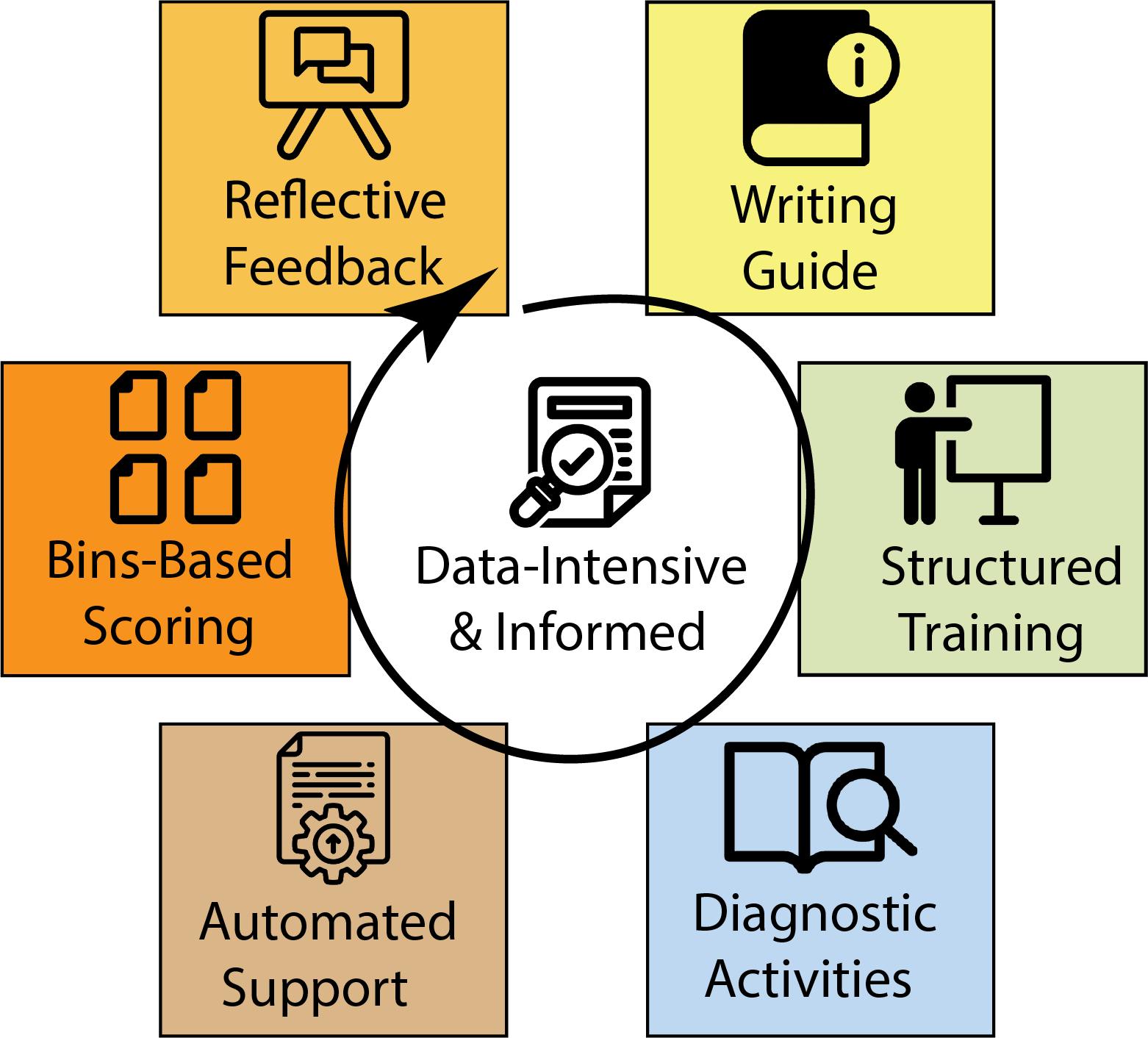 https://stemwritingproject.org/
Our Approach: Writing Guide (today)
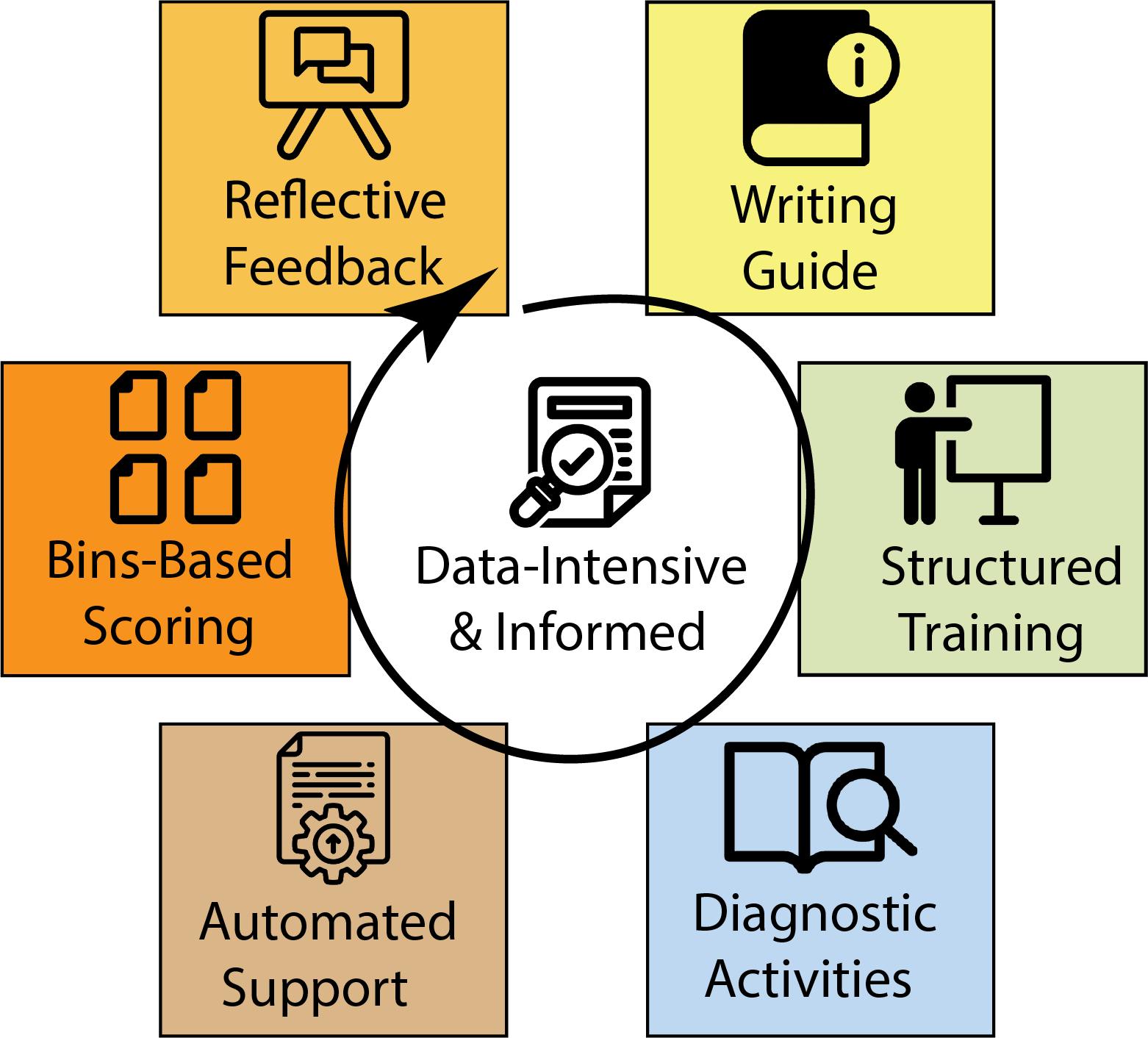 “Why” not just “what” we do when writing

Stable requirements
Refer students rather than copy-edit
Avoid field-specific idioms
https://adanieljohnson.github.io/ABLE_2022_Workshop/
Our Approach: Instructor AND Student Training
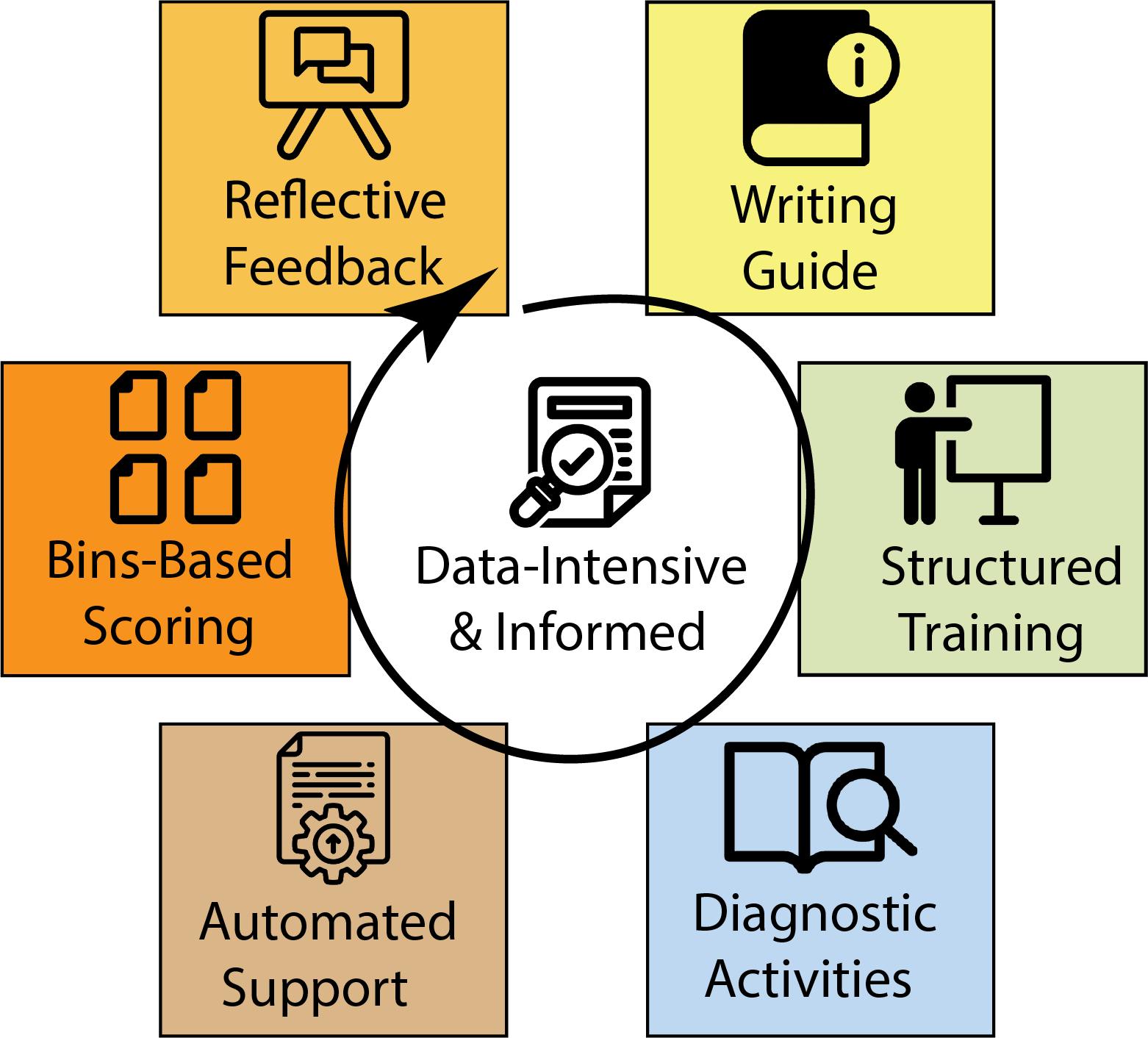 Students
Read, annotate before writing
Low-stakes practice
Peer review
Instructors
Pre-grading practice
Round-robin grading
Post-grading checks
Our Approach: Diagnostic Data
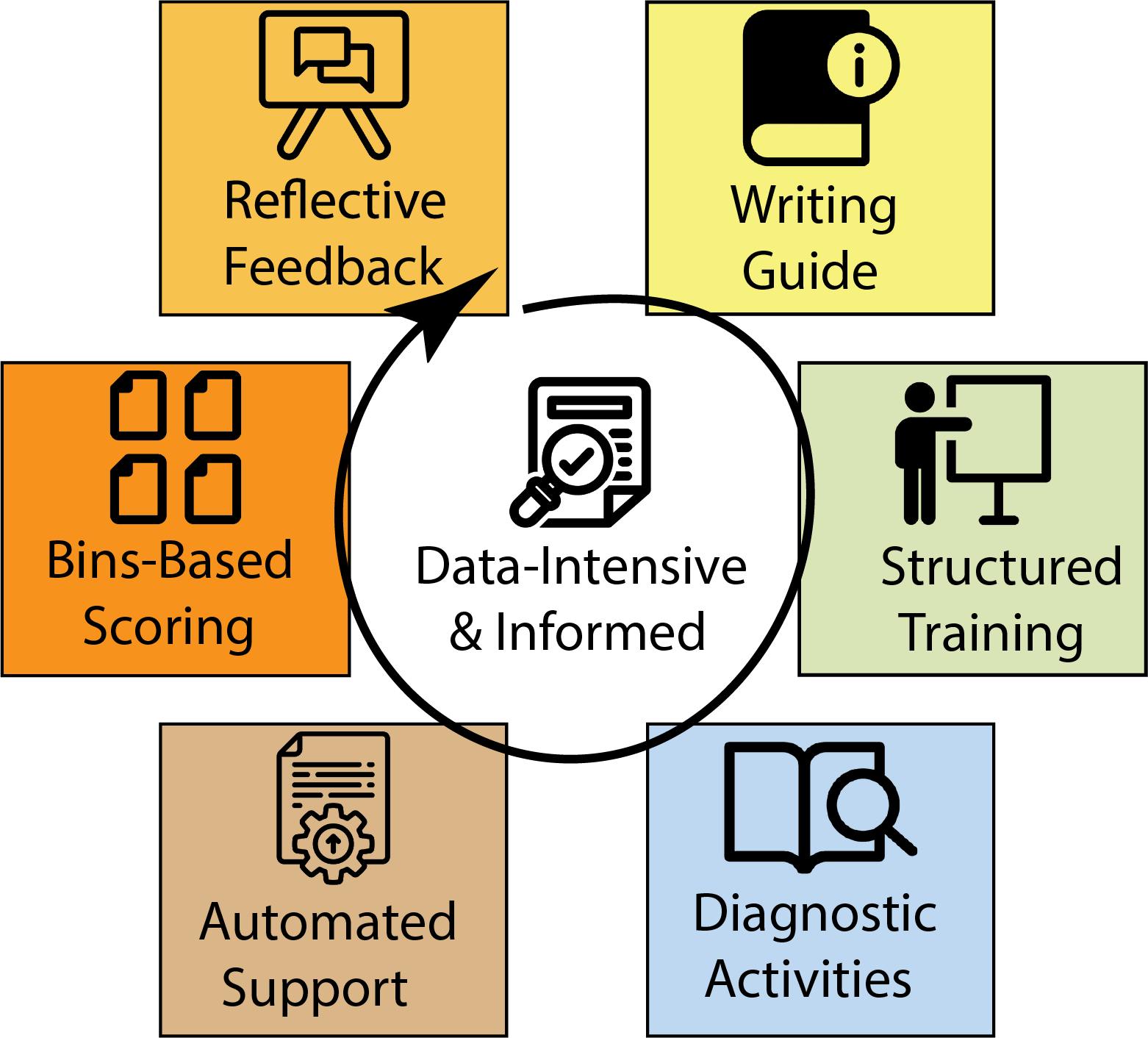 Embedded in activities
Occur BEFORE students write
ID specific knowledge, skills gaps

Teaches GTAs to:
Modify instruction to match needs
Use data in teaching practice
Our Approach: Automated Support
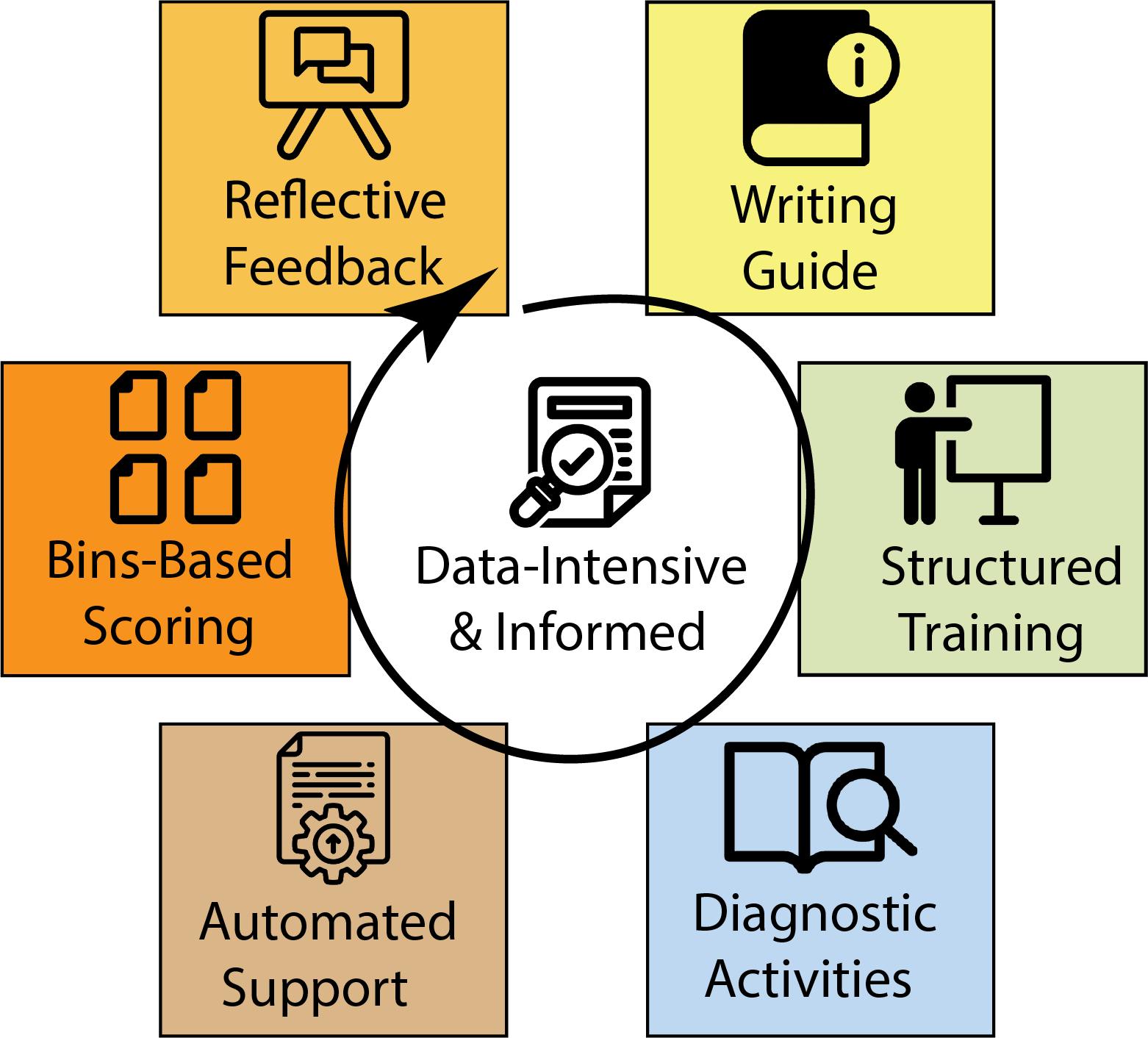 Spend less time on “low-gain” activities:
Is report complete?
Mechanical elements present?

Collect data over time about writing by a cohort
https://github.com/adanieljohnson/SAWHET_2
Our Approach: Bins-Based Scoring
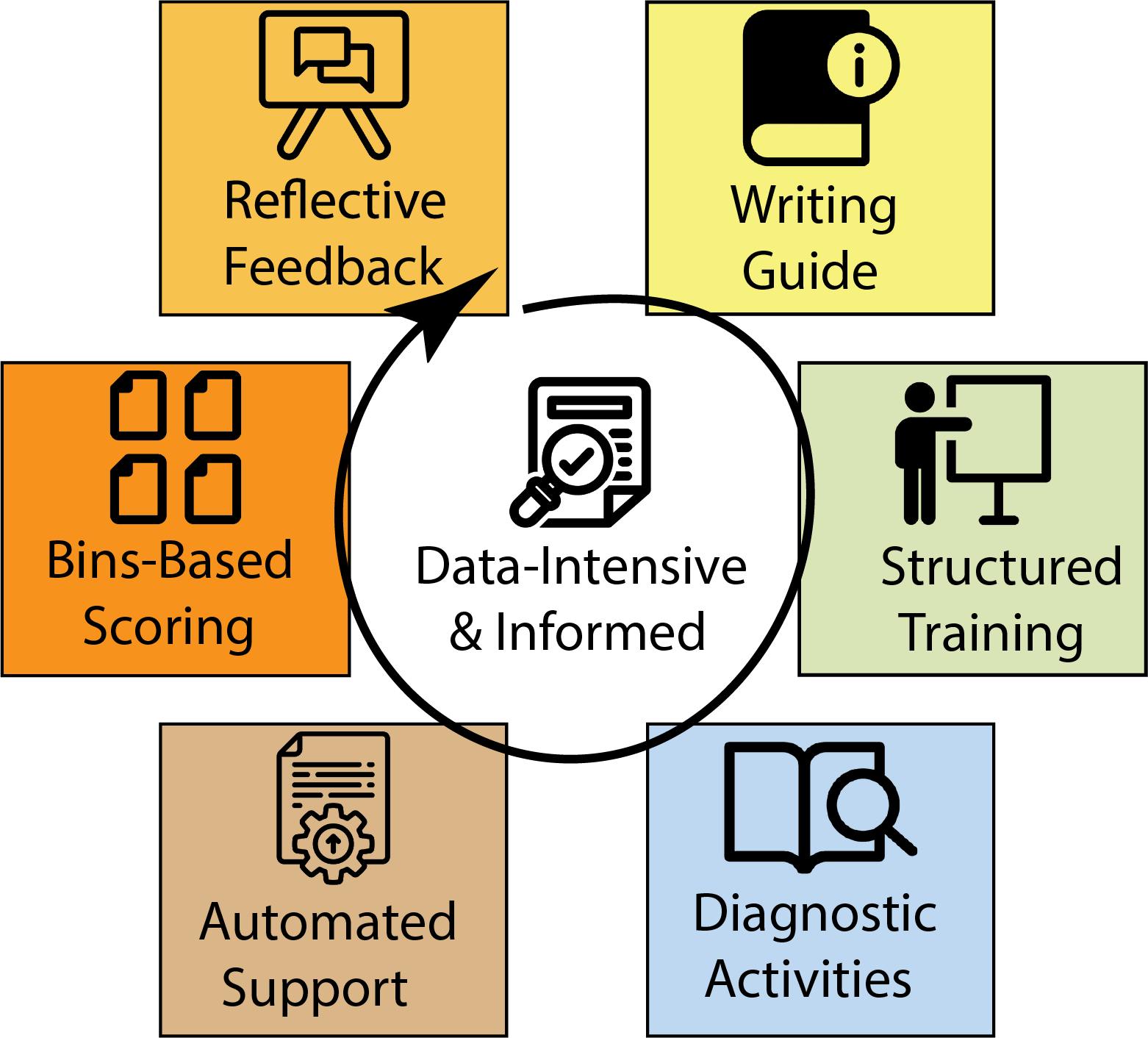 Scores based on ~20 binary features:
Meets all basic criteria?
Are there flaws in writing, logic, or technical requirements?
Faster, fairer grading:
Time for submission/revision
Points arguments change to deeper discussions
Our Approach: Reflective Feedback, Coaching
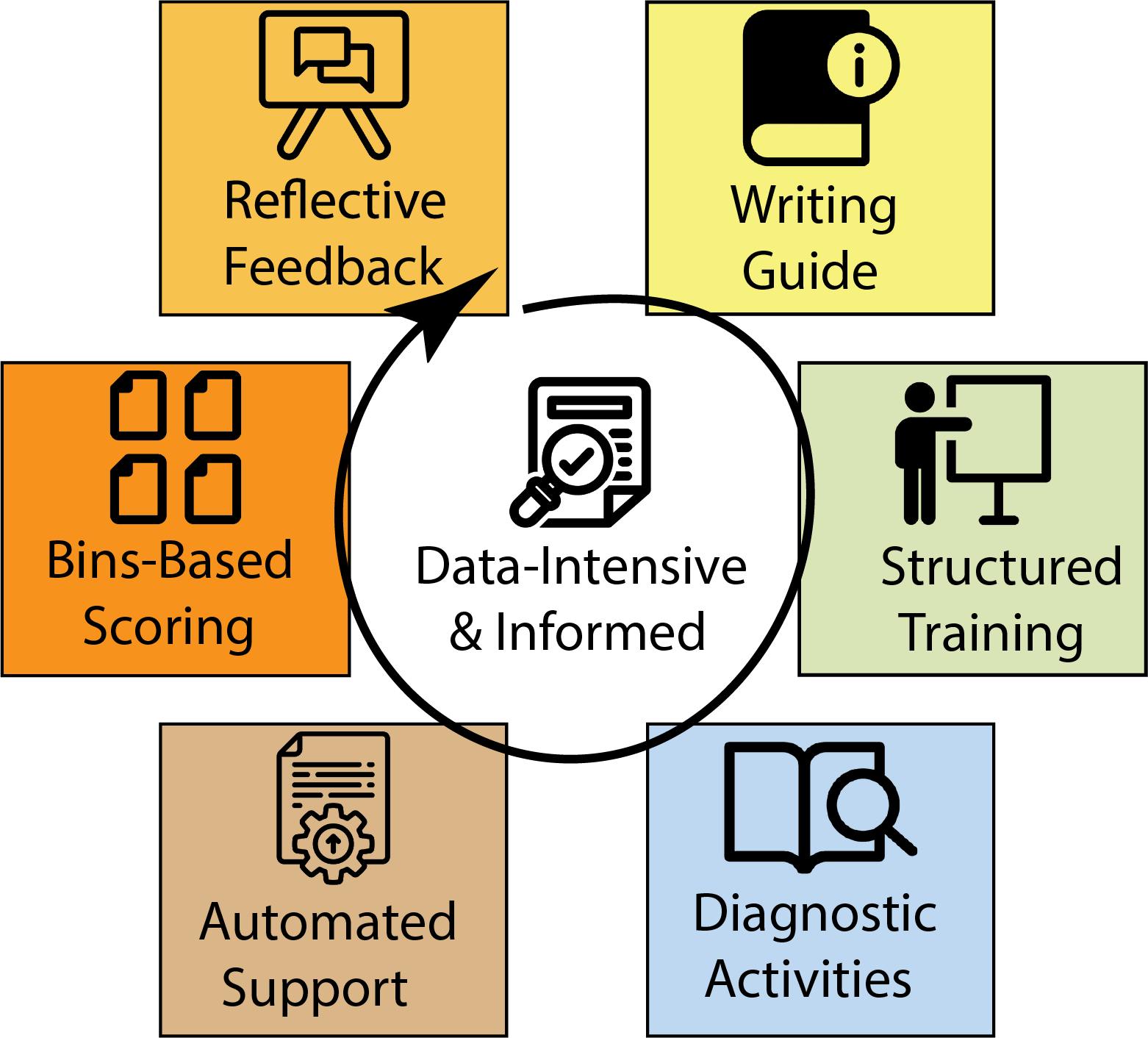 Student is in charge of improving, correcting
Helps students learn to ask right questions about their OWN work
Limited/no copy editing
Refer authors back to Writing Guide, training activities
Look to 1o lit. for examples
BIOME 2022 Workshop:  7/21, 1pm EST (tent.)
Outline for Today
QUICK tour of SEM, purpose of our Resource Guide
Download Guide from GitHub
Identify missing resources to add
Create reusable documents in Markdown
Use R Studio, free tools to convert Markdown to other formats 
Turn simple Markdown documents into complex books and manuals
Build a list of suggested additions to the Guide, & your questions
In Teams: Download Writing Guide Files
Goals:
Download full copy of Resource Guide
Look at Table of Contents:
Compile a list of MISSING items
Keep adding to this list during the workshop
Compare .md text files to rendered versions (.html, .docx)
How does markup translate to final format?
Outline for Today
QUICK tour of SEM, purpose of our Resource Guide
Download Guide from GitHub
Identify missing resources to add
Create reusable documents in Markdown
Use R Studio, free tools to convert Markdown to other formats 
Turn simple Markdown documents into complex books and manuals
Build a list of suggested additions to the Guide, & your questions
All Texts Have Four Key Pieces – Content, Structure, Expected Outputs, Time Invested
To make texts reusable you need to think of these as separate elements.
Maximally reusable writing must have these elements in a certain place and in a certain format 
Your time = limited resource
Following a FEW rules & constraints saves HOURS of time
In Teams: Edit, Then Create NEW .md Files
As you work, ask:
Which parts of a document are:
Content
Structure
What determines what the output looks like?
Where do you spend time?
Your goals:
Use a plain text editor to:
Edit an existing .md file
Create a new .md file

Use R Studio to:
Edit an existing .md file
Create a new .md file
Outline for Today
QUICK tour of SEM, purpose of our Resource Guide
Download Guide from GitHub
Identify missing resources to add
Create reusable documents in Markdown
Use R Studio, free tools to convert Markdown to other formats 
Turn simple Markdown documents into complex books and manuals
Build a list of suggested additions to the Guide, & your questions
In Teams: Convert Your Markdown Files
Try:
Your text editor (.html)
Ashkanph converter (.html)
R Studio (.docx)

Demo 1:
Pandoc via terminal (.docx, .html)
Outline for Today
QUICK tour of SEM, purpose of our Resource Guide
Download Guide from GitHub
Identify missing resources to add
Create reusable documents in Markdown
Use R Studio, free tools to convert Markdown to other formats 
Turn Markdown documents into complex books and manuals
Build a list of suggested additions to the Guide, & your questions
Demo 2: Building Books with R Studio
Workflow:
Start with a template from GitHub
Write text in plain .md, then add coding, .rmd 
Build in stages, check regularly
Back up materials OFTEN
Keep book, non-book work separated
Demo 3: GitHub for Project Management
Why use GitHub vs.:
Google
Slack
Hosted server space
What can GitHub do?
Backups
Sync workspaces
Host projects
BASIL 
Awesome Biology
OpenCB
Outline for Today
QUICK tour of SEM, purpose of our Resource Guide
Download Guide from GitHub
Identify missing resources to add
Create reusable documents in Markdown
Use R Studio, free tools to convert Markdown to other formats 
Turn simple Markdown documents into complex books and manuals
Build a list of suggested additions to Guide, & your questions
In Teams: Debrief
Writing Guide
Training Strategy
What pages:
Are missing, needed?
Need revision, updating?
What other tools should be added?
Common novice questions, mistakes
What worked - KEEP?
What did not work -  CHANGE or DROP?
What to ADD?
In Teams: Improving Zoom For Workshops
What I tried today:
Clear agenda, pre-wkshp instructions
Lab space vs. office
Full body camera
List of paste-ready links for chat
Use chat as a stream-of- consciousness capture
Teams-based work, but NOT in breakout rooms
Add Zoom recording to workshop materials
In Teams: Improving Zoom For Workshops
Published suggestions - how might others use them?
Assign roles
Open whiteboard
Enable slide annotation
Use virtual backgrounds well
Add polls
“Bite-sized” content blocks 
Stay conversational
Use strong visuals
THANKS for coming today!
Fill out evaluation!

Check out our project resources at:
stemwritingproject.org (links to BioQUEST Hub)
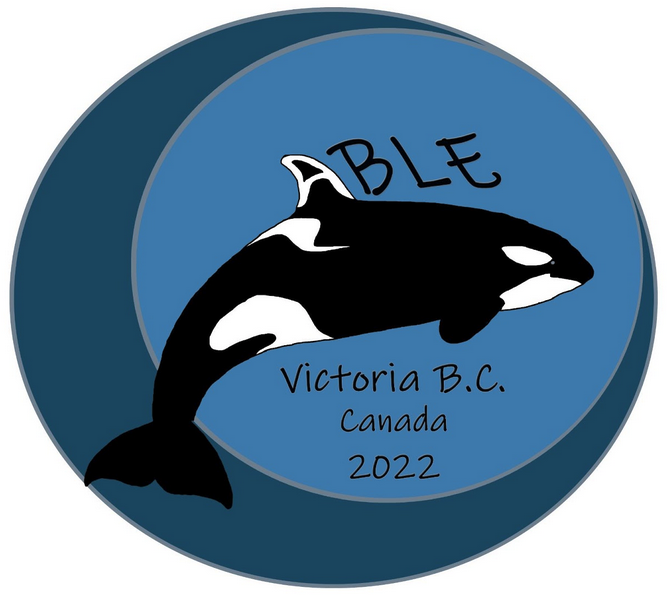 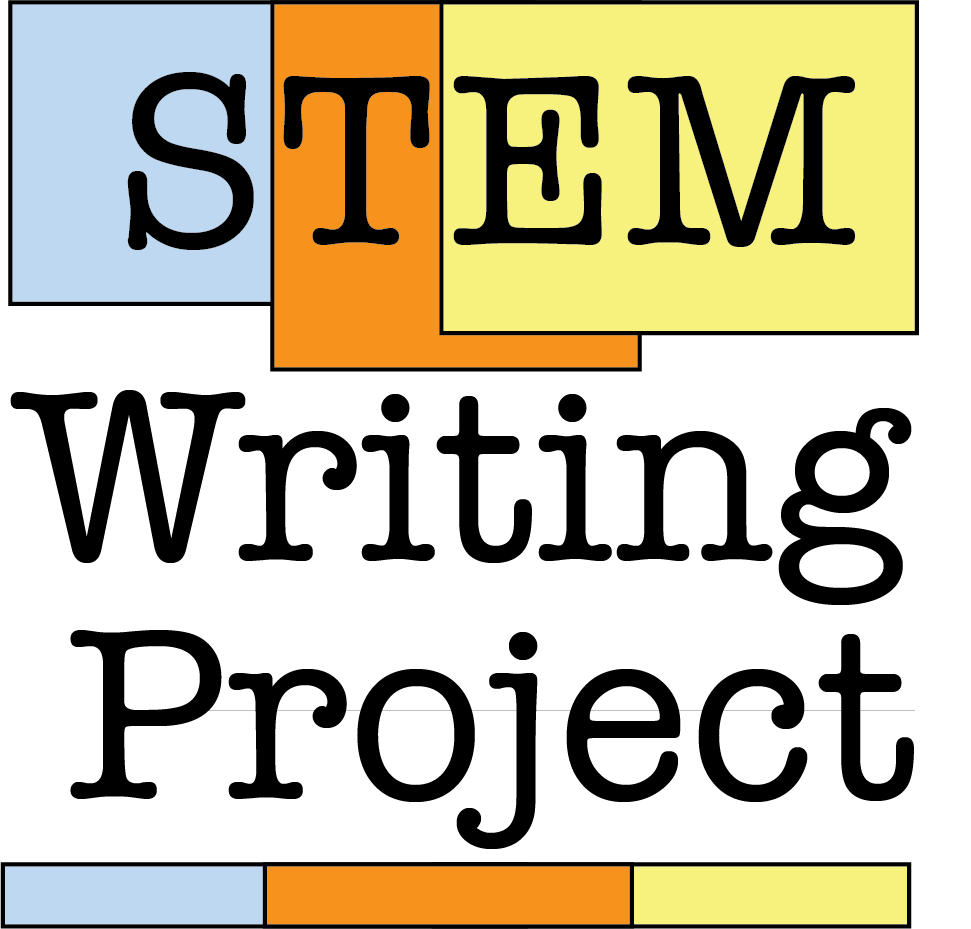 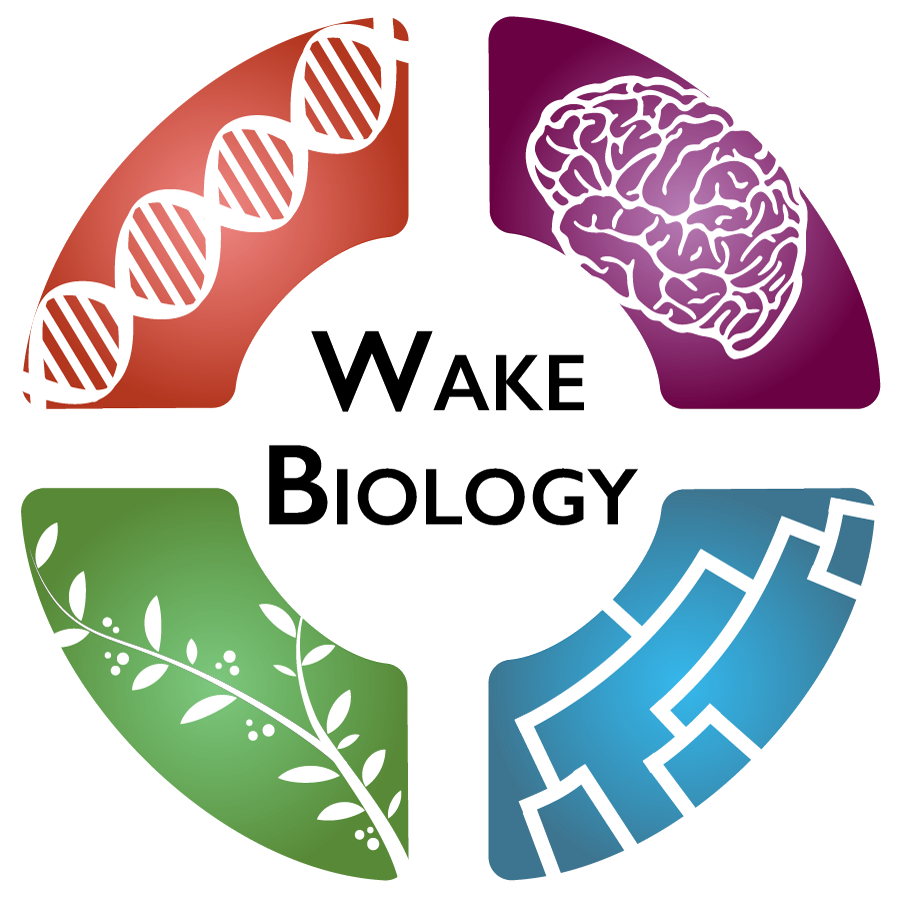 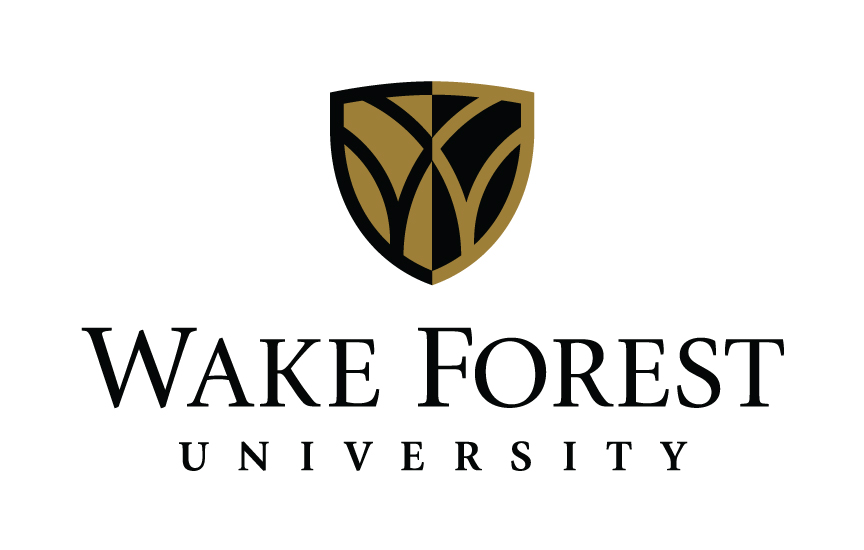 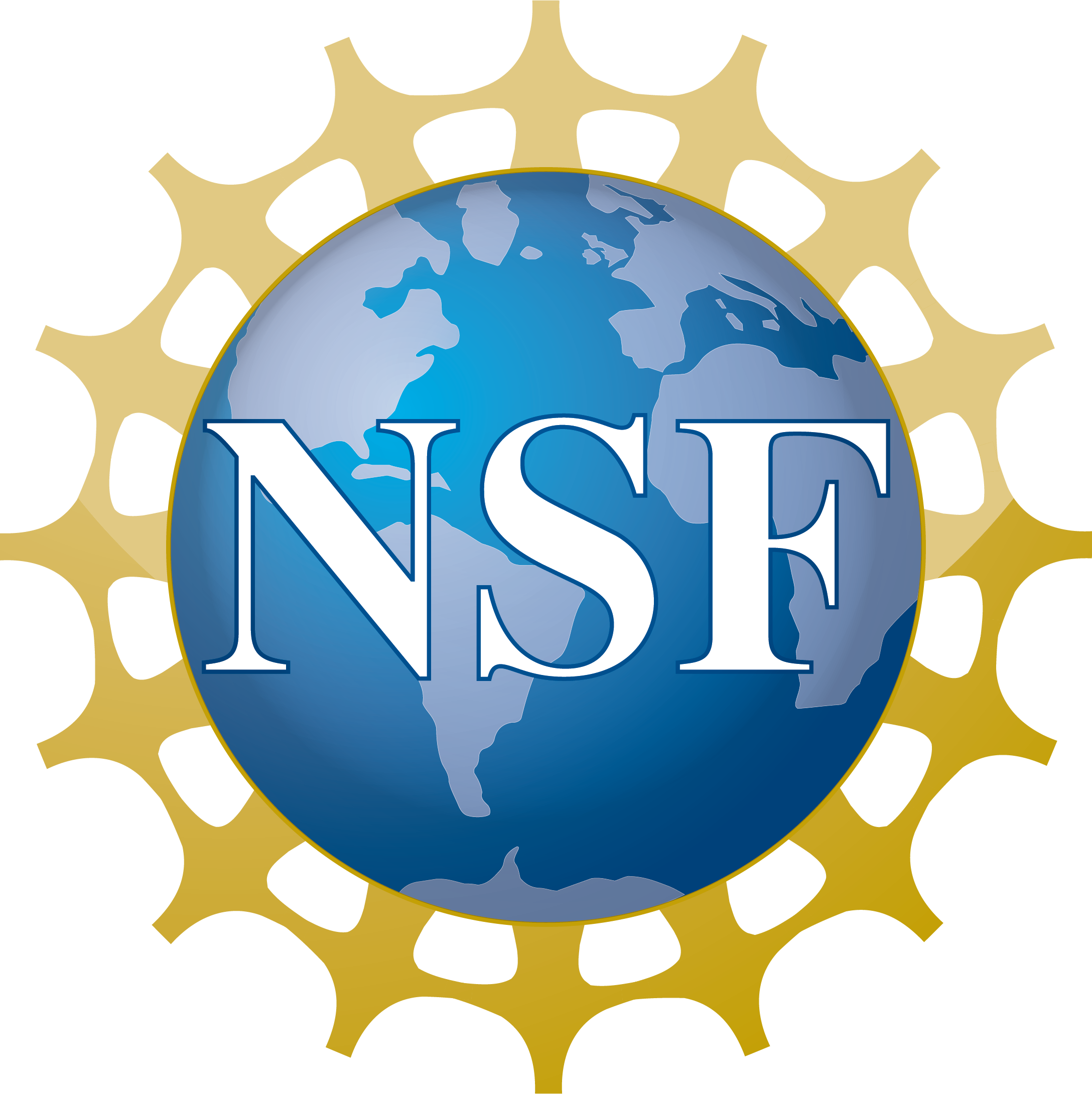 [Speaker Notes: 1920 x 1080]